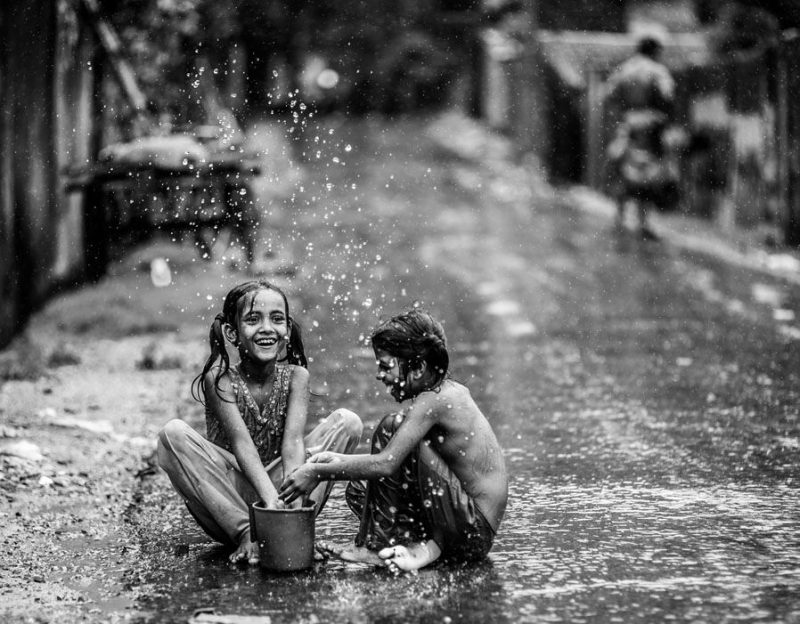 It is rainy today, ______ Melissa and Bob ___________  raincoats.

Melissa ___________ a t-shirt ______ pants. And Bob ___________ jeans _____ he ____________ a t-shirt
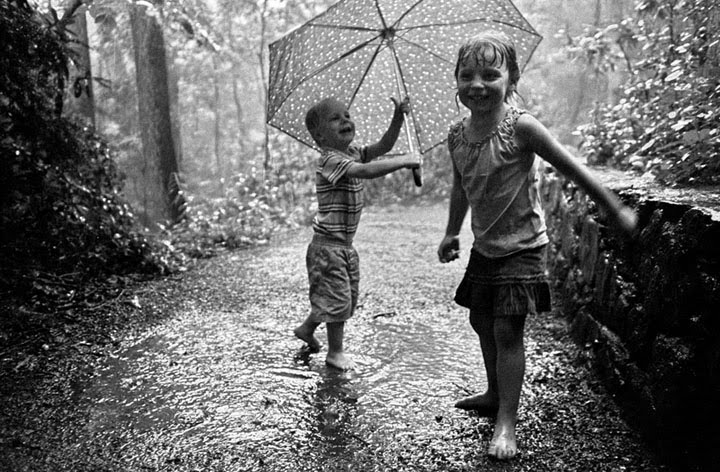 It is ___________ today, ______it is warm.

They ___________  raincoats, ______ they__________t-shirts, shorts ______ an umbrella.
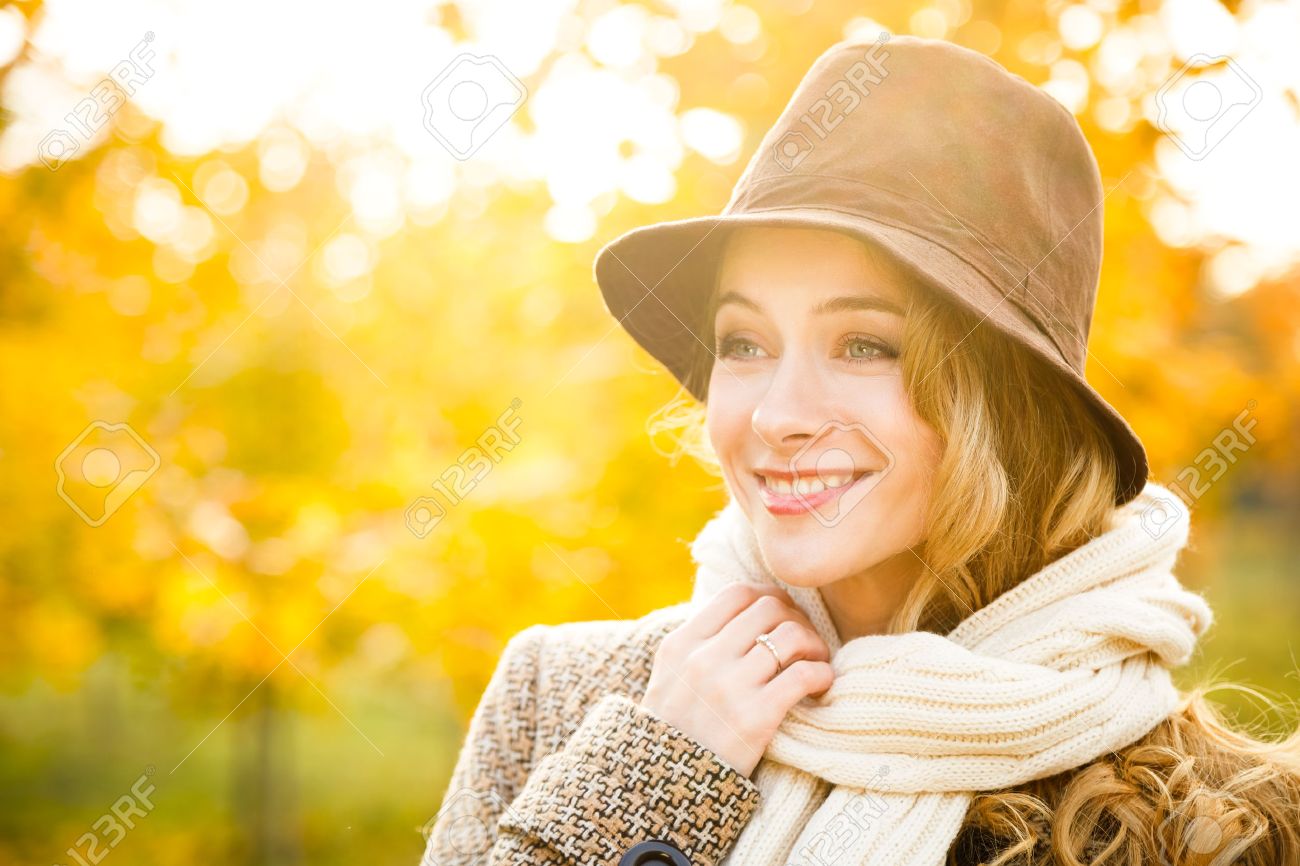 It is fall, it is ________ today, _________it is cold, __________she ___________  hat, a coat, _______ a scarf.
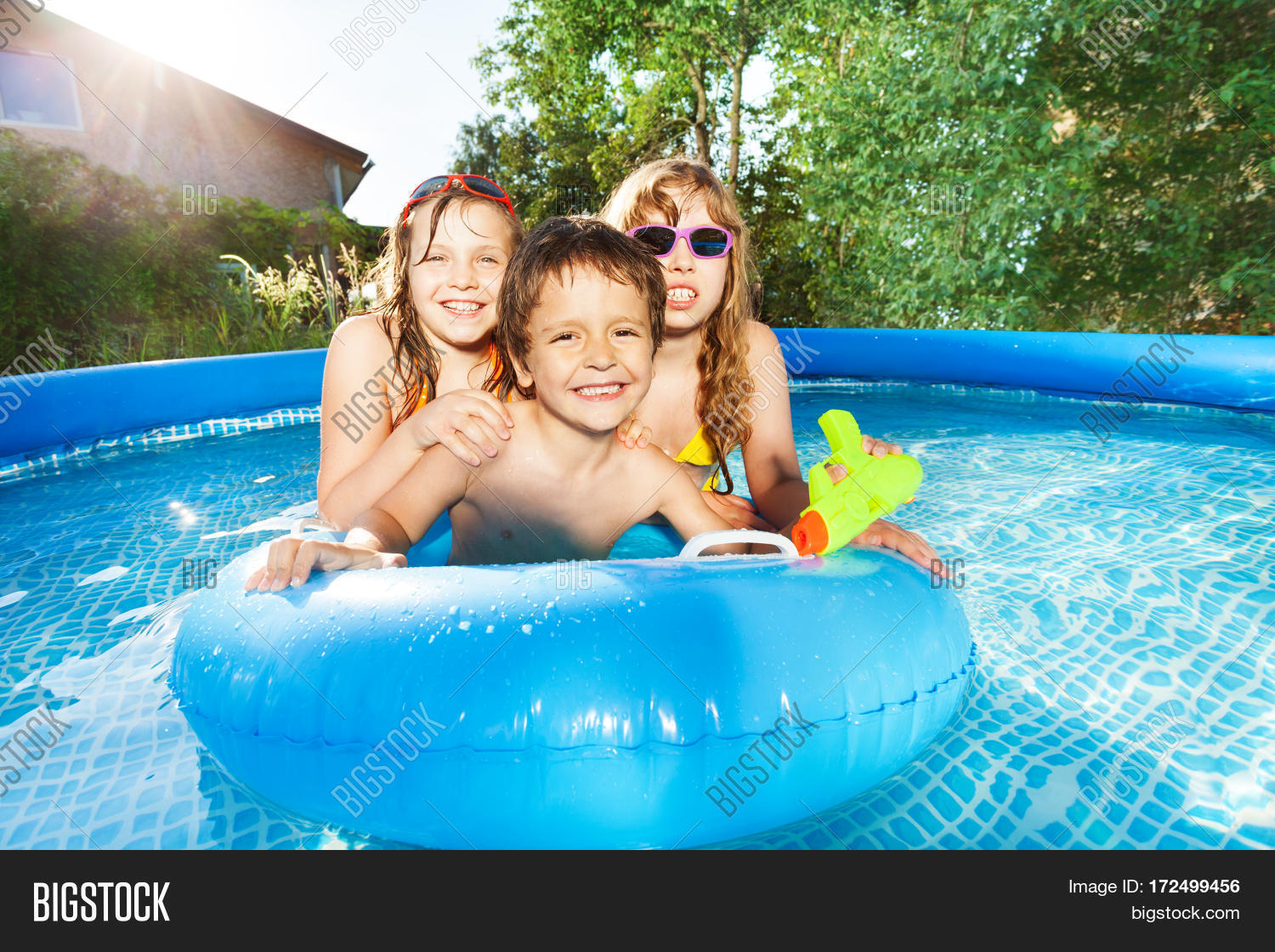 _______ sunny today, and ________ hot. ________ they ________ sunglasses _______ swimsuits.
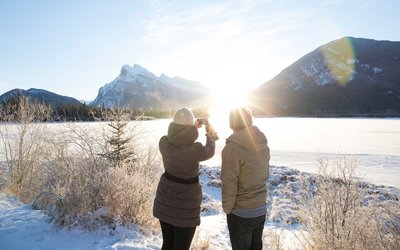 It is winter, it is snowy. ________ today, _________it is cold. They_____________  hats, boots ____ coats,
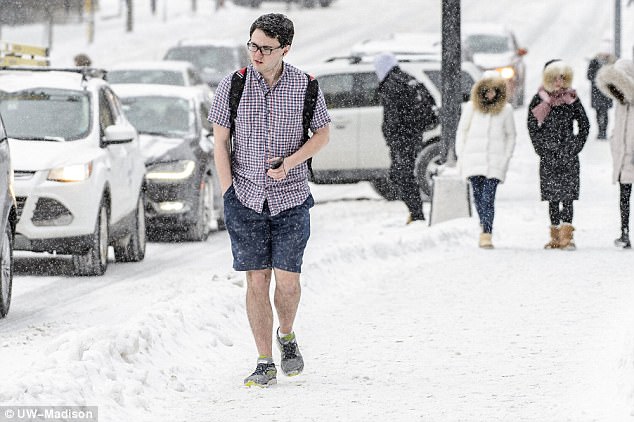 It is Winter.
It is snowy, ________ cold, ___ he _____________  winter clothes, he_______ a shirt ____ shorts,
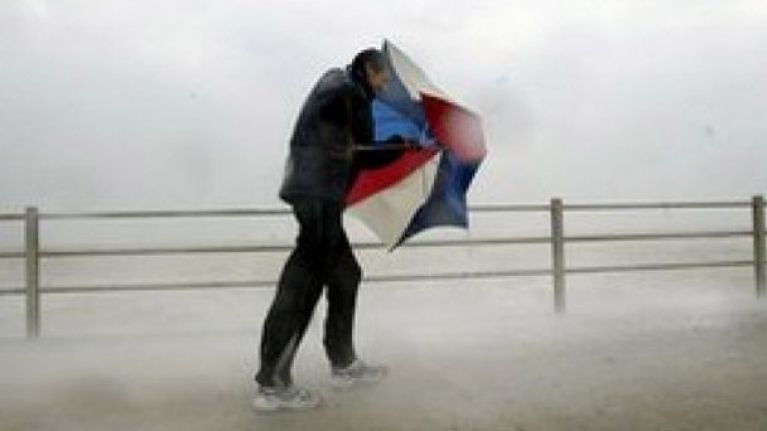 It is ___________and __________ today.

________cool, _____
He ___________  a raincoat, _____ an umbrella.